Discipline # 1 The Bothers Me Log
First in the series of Mindfulness Disciplines of Creative Conflict Resolution
What are feelings?
Feelings are interior experiences: real for us but unavailable to others until we express them
Feelings are composed of both 
information (data) and 
energy (motivation or drive)
Development of Feelings
Chronological sequence
Sensations
Emotions
Thoughts
Wishes
Each level builds on the one that precedes it.
If one isn’t present, the higher order ones collapse.
Domains of Consciousness
Sensations
Emotions

Thoughts
Wishes
Intuition

Imagination
Aspects of awareness
Focus of attention: what I look at
Locus of Identity: where I look from
Lens or map: what I look through
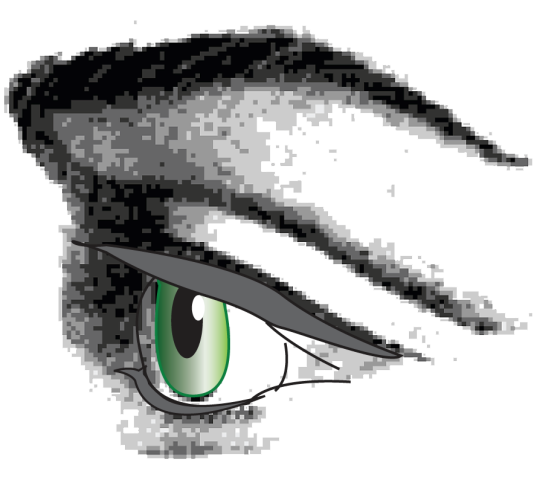 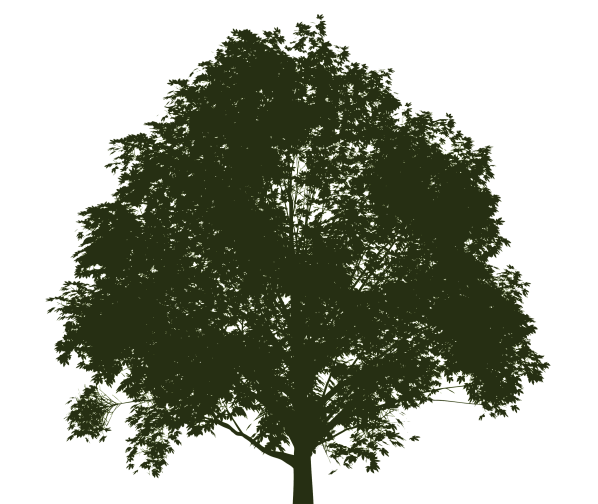 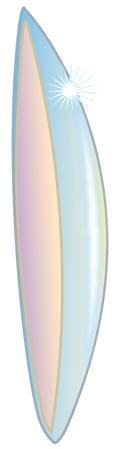 Perspectives
When I focus my attention on a given object from a specific locus and look through a particular lens or with a particular map I am adopting a perspective.
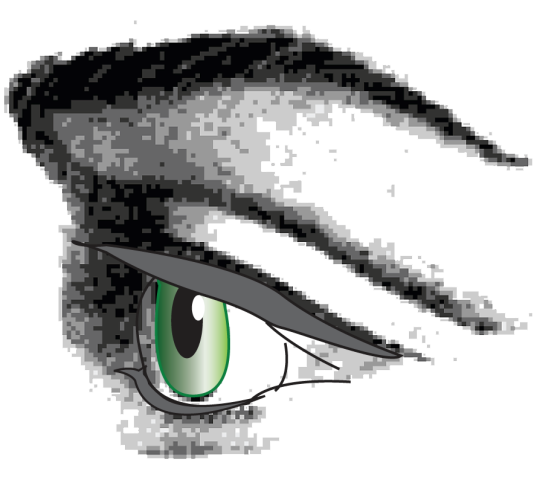 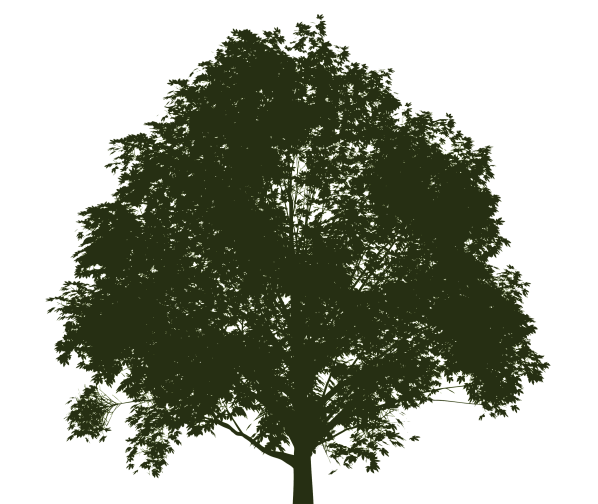 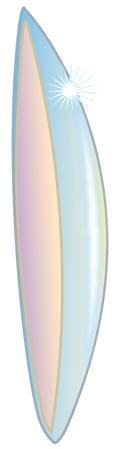 Why not feel our feelings?
We don’t want to feel bad
We think there is a choice to feel good or to feel bad when the choice is not what to feel but whether to feel. 
The choice is in what perspective we will adopt and what we will do. 
Choosing to not pay attention to “bad” feelings:
Doesn’t make them go away.  
Doesn’t mean that we are not affected by them.  
Doesn’t mean that they don’t affect our behavior.
The Five “Bad” Feelings
Hurt: the central bad feeling.  I am not getting what I need. I am getting what I don’t need.
Fear: future tense hurt.  This is going to hurt.
Sadness: past tense hurt.  It really hurt when my Grandpa died.
Anger: the choice that the other makes hurts me.
Guilt: the choice that I make hurts another.
FEAR
ANGER
HURT
GUILT
SADNESS
[Speaker Notes: Layout of the five bad feelings spatially]
Three tasks for building emotional competence
[Speaker Notes: Naming: What is this feeling?
Addressing : What is this feeling about? Where does it come from?
Resolving: How can I use the energy of the feeling to transform my experience?]
Bothers Me Log
We are urged to “not let things bother us”
We can’t address a problem until we become aware of it.
This discipline is about becoming aware of problems we already know how to solve but don’t.
The only true mistake is to not pay attention.
Bothers Me Log
Spend five minutes every day writing down what is bothering you or has bothered you in the last 24 hours.
Not a journal or a diary but a list
As a pattern emerges you may want to create a check list.  “Has this bothered me in the last day?”